MEDIA SOSIAL
Media sosial adalah media yang digunakan oleh konsumen untuk berbagi teks, gambar, suara, dan video informasi baik dengan orang lain maupun perusahaan dan vice versa 
(Kotler dan Keller, 2016).
2
Konten Media Sosial
3
1
Ragam Media Sosial
4
Facebook Fanpage
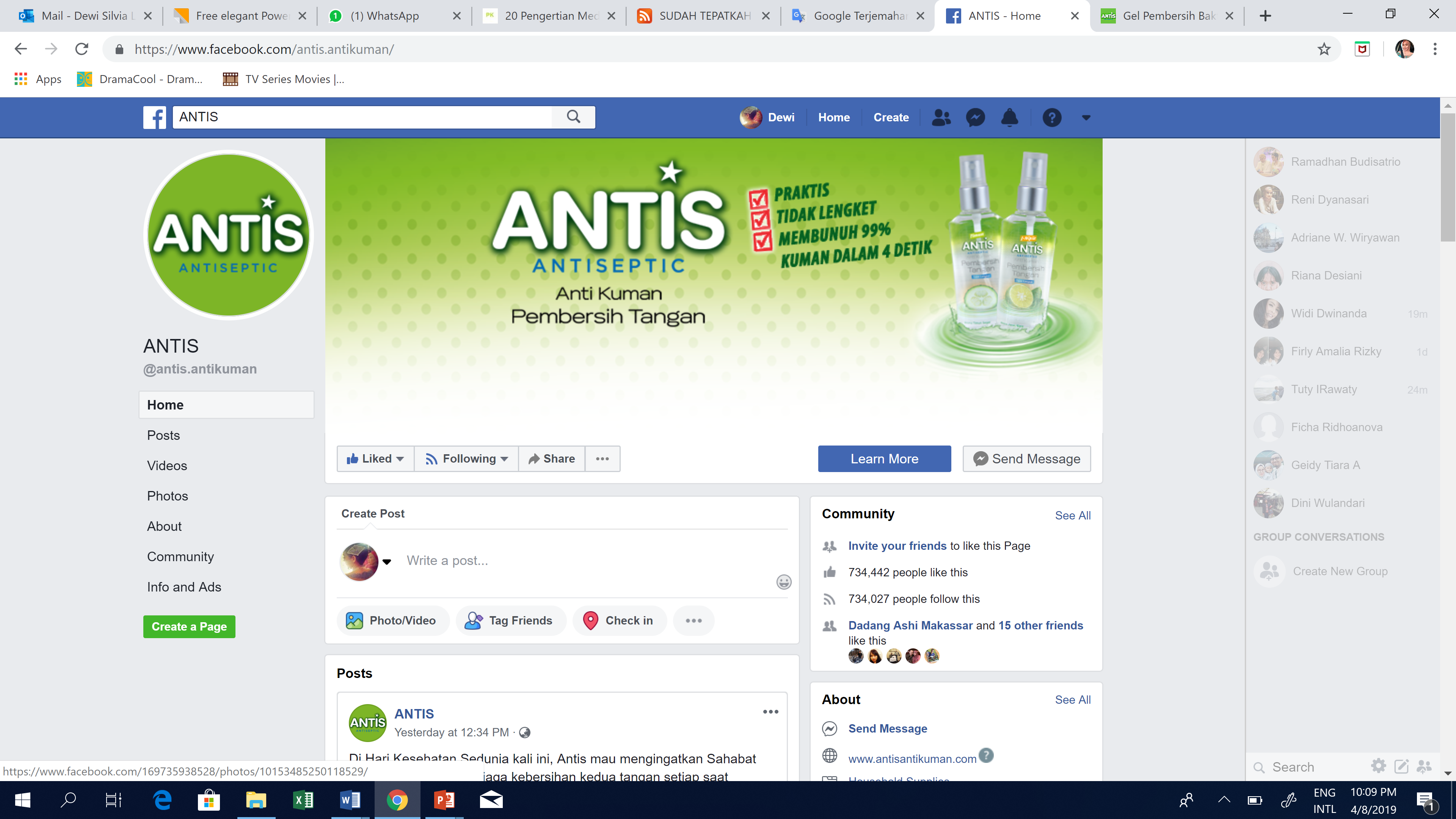 5
Twitter
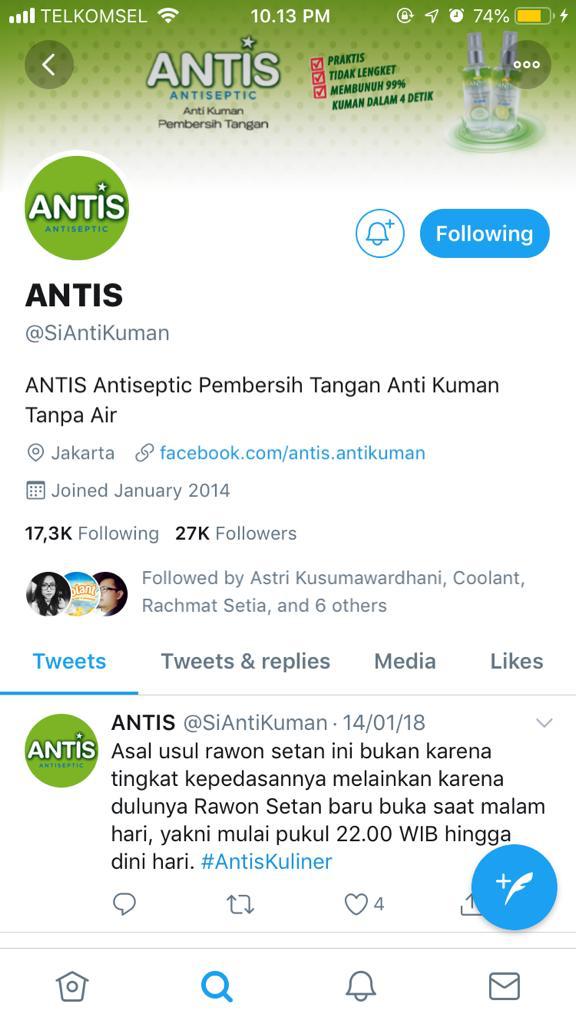 6
Instagram
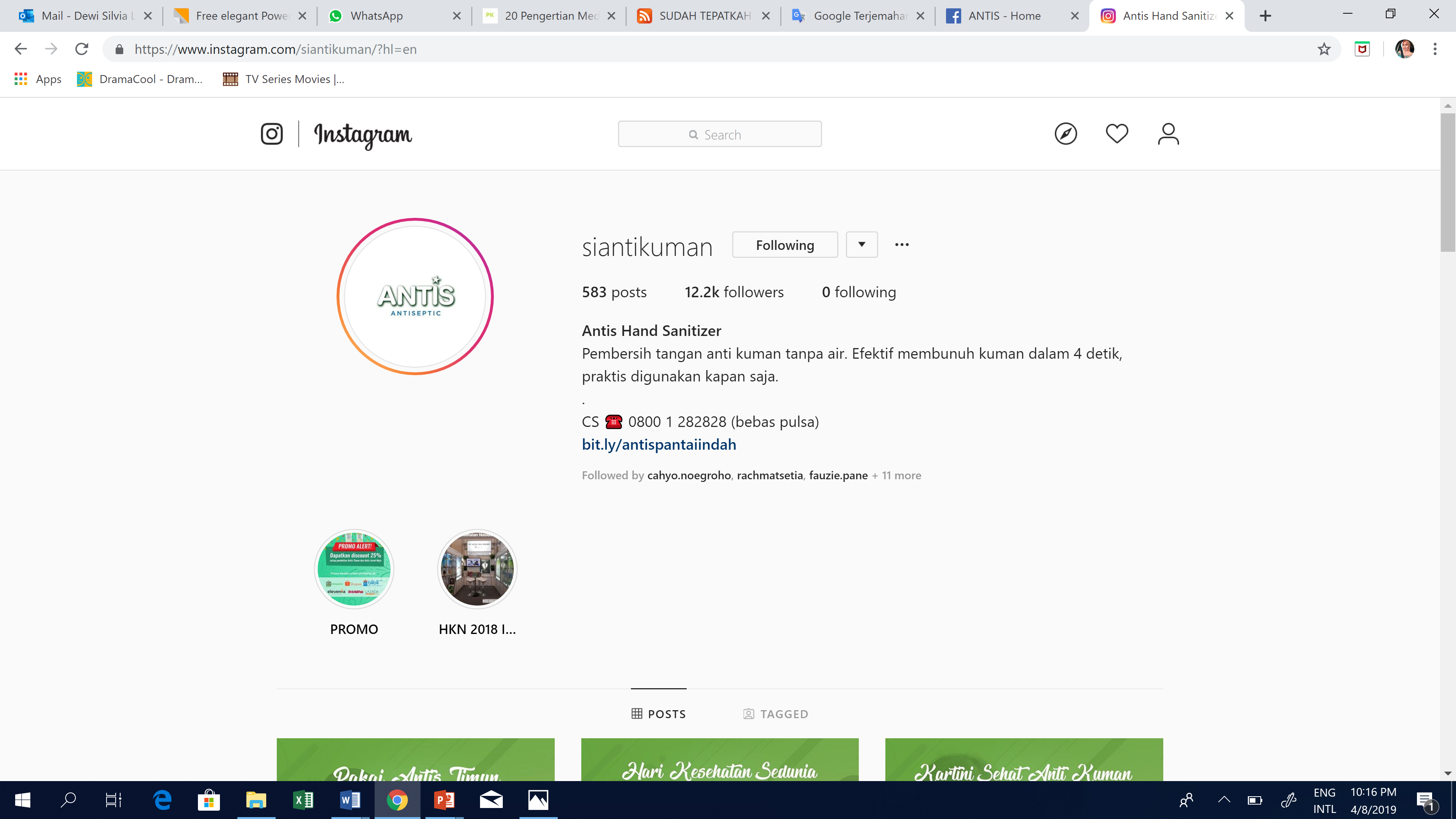 7
Youtube
How to be a great content creator? - Angga
8
Ragam Media Sosial
9
2
Mengembangkan Humas Online melalui Media Sosial
10
Humas Online Memanfaatkan Media Sosial
11
3
Keunggulan dan Kelemahan Penggunaan Media Sosial sebagai Media Humas
12
Keunggulan                                         Kelemahan
13
4
Membuat Content Plan Media Sosial
14
Content plan adalah ringkasan perencanaan yang akan dilakukan melalui media sosial dibatasi periode tertentu.
15
Content Plan
16
5
Membuat Content Media Sosial
17
Konten Sosial Media Brand/Corporate
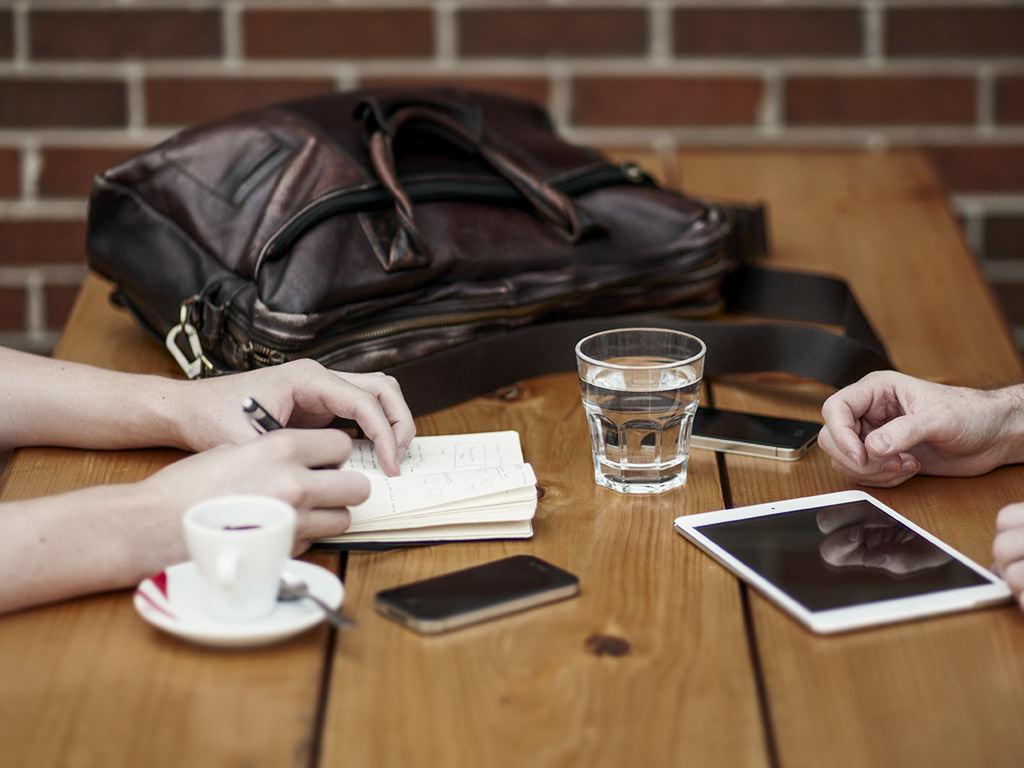 18
6
Contoh Content Plan
19
Content Plan Antis Januari 2019
20
21
MEMBUAT RANCANGAN CONTENT PLAN DAN CREATIVE BRIEF
22
MEMBUAT VISUAL POST DAN COPY
23
Thanks!
Any questions?
You can find me at
Dewi.silvia@upj.ac.id
24